Year 6 Summer Work - house patrons Project
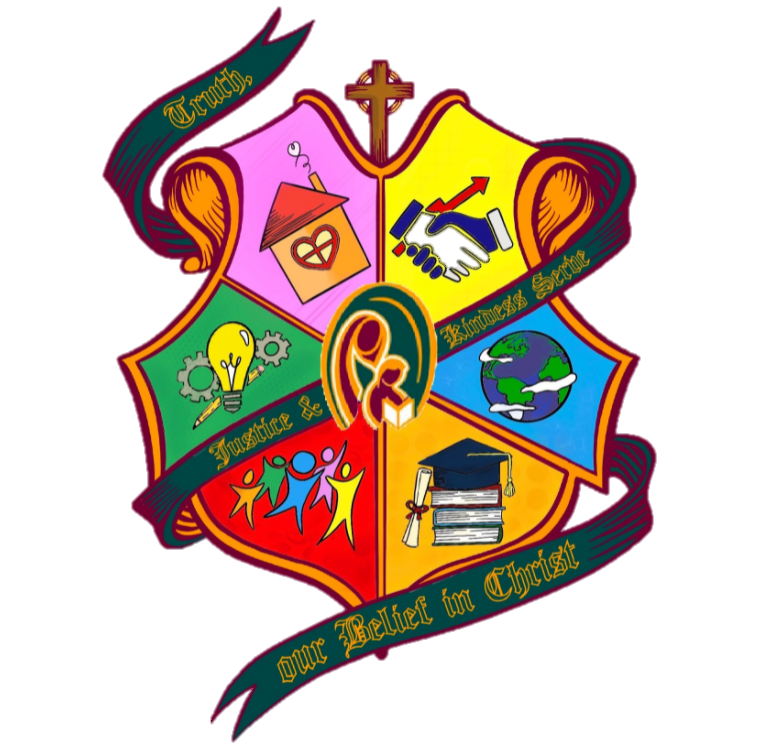 At St. Anne’s we are very proud of our House System and all that our House Patron’s represent.

Take a look at the 2nd slide where you will see all 6 of our House Patrons.  

Your summer work project is to research the 6 House Patrons and present your work as a Powerpoint presentation, a poster, a typed presentation or a handwritten presentation and email it in to: 
​y6swhousepatron@st-annes.enfield.sch.uk  By Monday 2nd September 2024.


All projects will be read by the Heads of Houses and a prize will be awarded to the top 3 projects.


Hint – 
What do you notice about the  colours behind each of the Patrons? What do you think the colours represent?
What do you notice about the House Logo? 

REMEMBER TO WRITE YOUR NAME ON YOUR PROJECT/POSTER
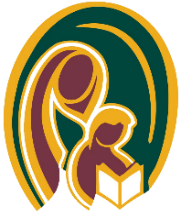 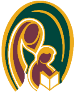 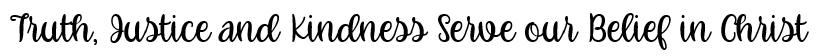 Year 6 Meet our house patrons
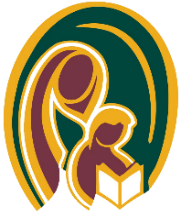 Teresa of Calcutta
Joan Of Arc
Kateri Tekakwitha
Elizabeth Seton
Thea Bowman
Catherine of Alexandria
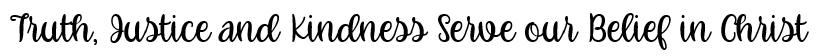 Saint Teresa of Calcutta
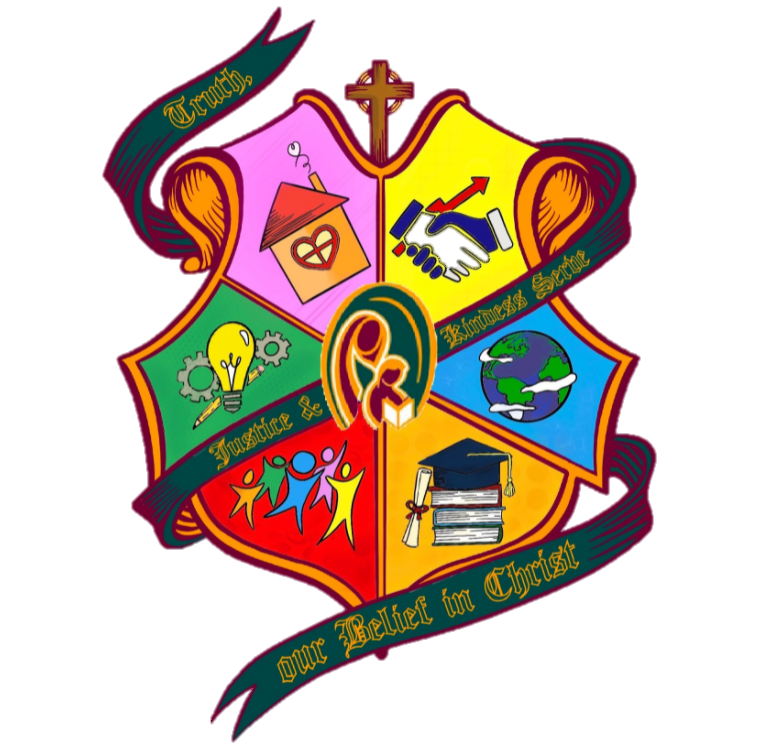 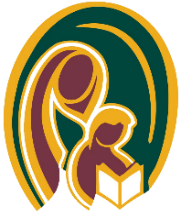 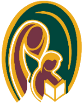 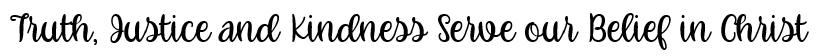 Saint Joan of arc
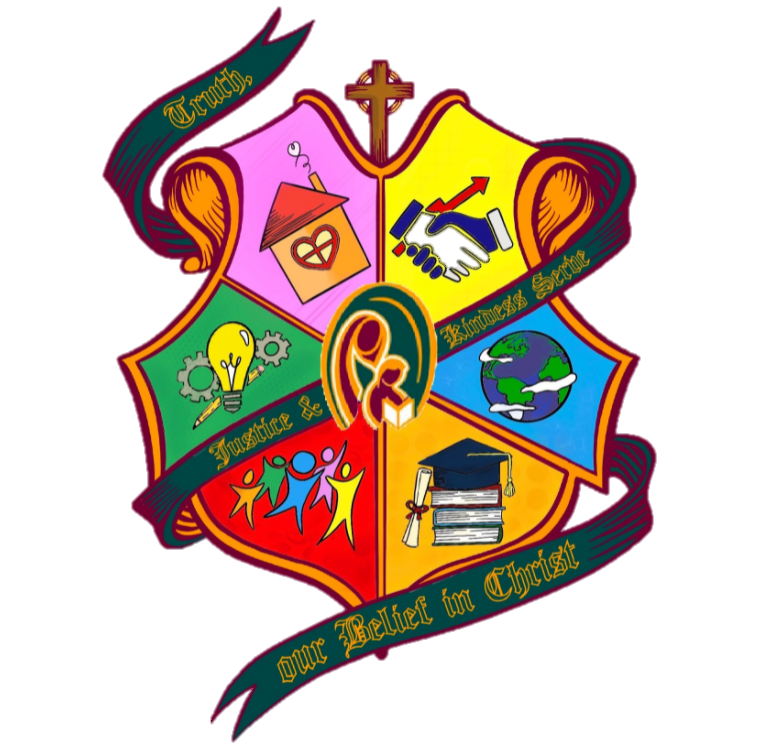 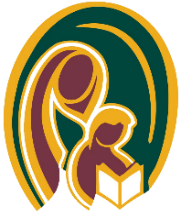 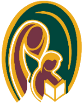 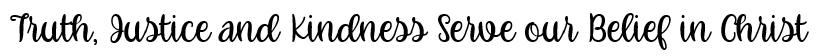 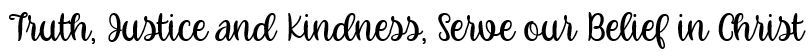 Saint Kateri Tekakwitha
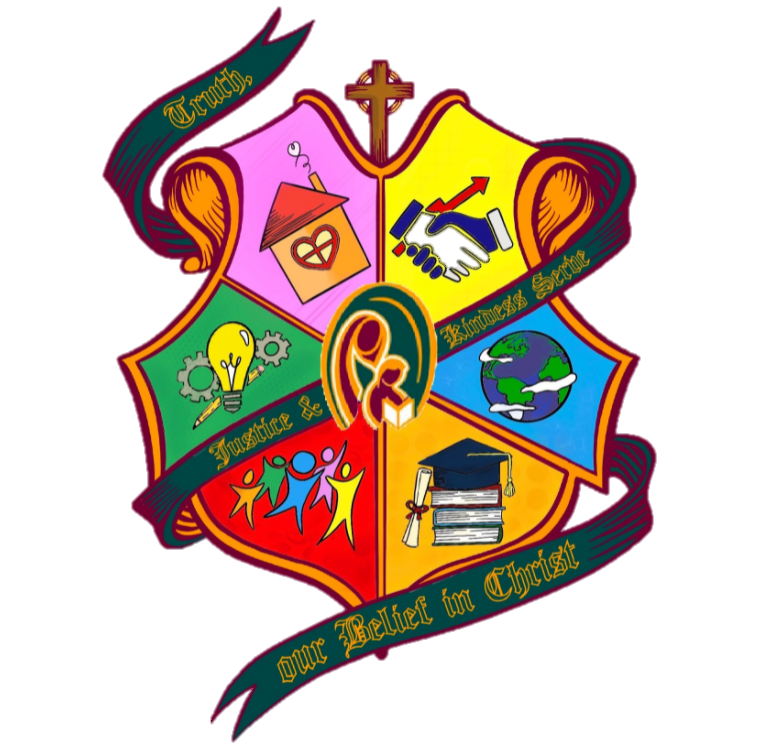 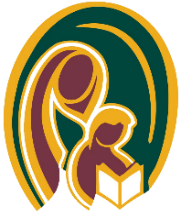 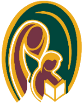 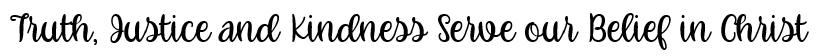 Saint Elizabeth seton
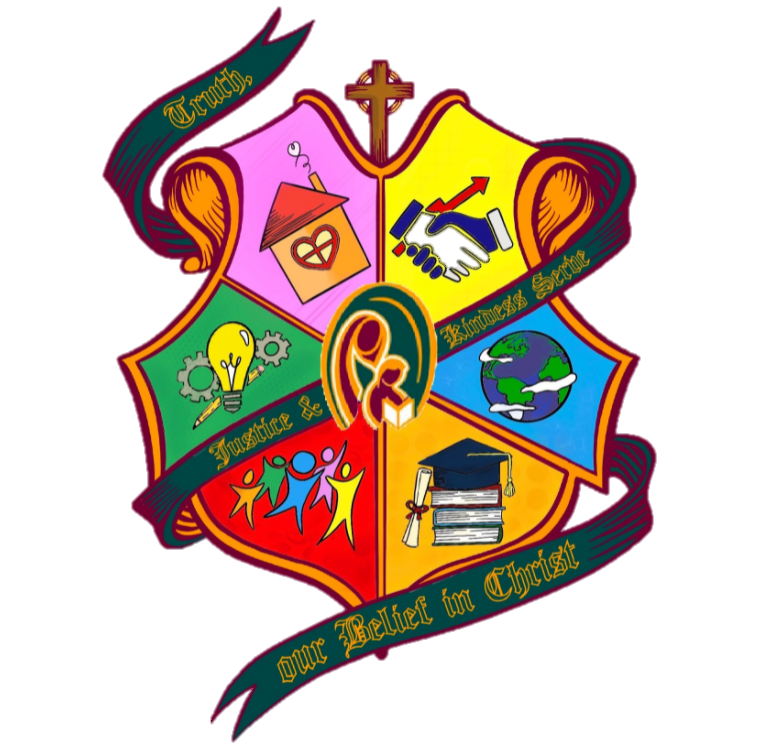 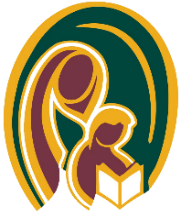 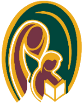 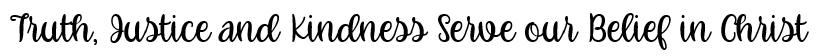 Sister Thea Bowman
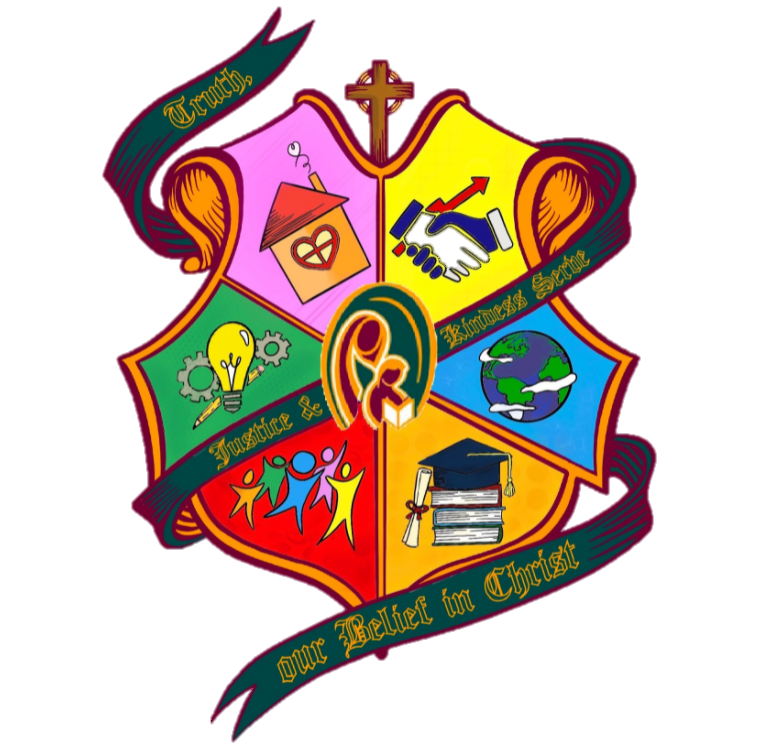 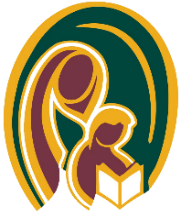 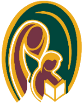 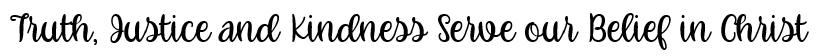 Saint Catherine of Alexandria
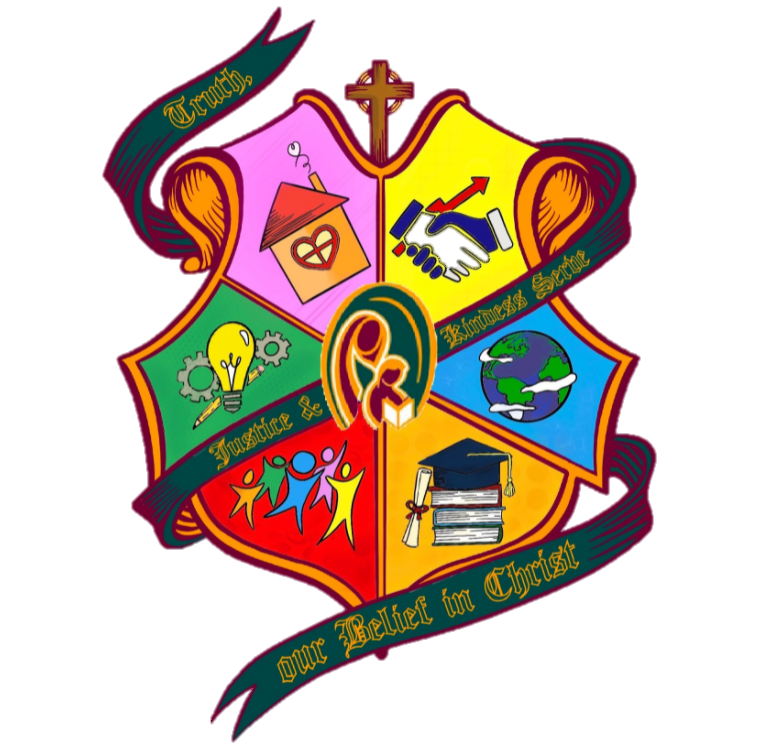 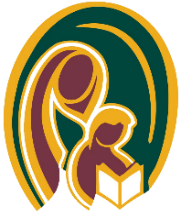 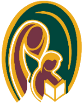 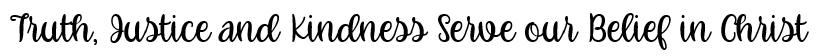